Oficina de Textos I – Requerimento
Requerimento: É o mais formal dos documentos e objetiva pedir deferimento a uma solicitação feita por alguém (Requerente) a uma autoridade competente para dela conhecer (Juiz).
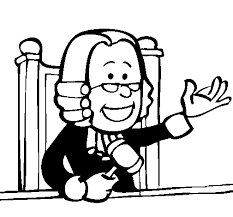 Oficina de Textos I – Requerimento
Requisitos:

Redigido em terceira pessoa.

Errado: Eu requeiro a juntada das fotos anexas.
Correto: O requerente requer a juntada das fotos anexas.
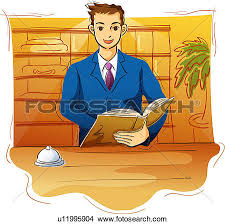 Oficina de Textos I – Requerimento
B) Proibido o emprego de palavras de gentileza ou de agradecimento.

Errado: Requer-se, por gentileza, o adiamento da audiência.
Correto: Requer-se o adiamento da audiência.
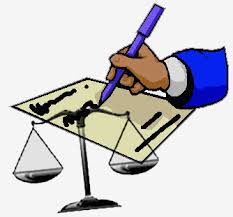 Oficina de Textos I – Requerimento
C) Estrutura rígida, a qual deve conter:

C.1) Vocativo (endereçamento);
C.2) Qualificação do requerente;
C.3) Presença do verbo requerer;
C.4) O pedido e as suas especificações;
C.5) Fecho;
C.6) Local e data;
C.7) Assinatura.
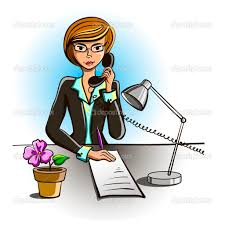 Oficina de Textos I – Requerimento
C.1) Vocativo (endereçamento): é a autoridade que tem competência para decidir. Não se coloca o nome da autoridade e sim o cargo ou função.

Excelentíssimo Senhor Doutor Juiz de Direito da 1ª Vara Cível da Comarca de Bebedouro.
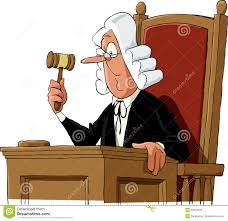 Oficina de Textos I – Requerimento
C.2) Qualificação do requerente: dados pessoais.

APARECIDO DA SILVA, brasileiro, casado, dentista, portador do R.G.: 21.000.000-01, inscrito no CPF/MF sob o número 200.000.000-02, residente e domiciliado na Rua Lúcio Sarti, 890, Jardim Eldorado, na cidade de Bebedouro, estado de São Paulo.
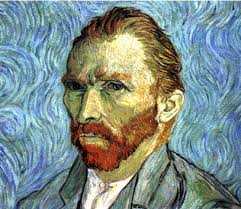 Oficina de Textos I – Requerimento
C.3) Presença do verbo requerer: ou do sinônimo solicitar.
C.4) O pedido e as suas especificações: deve ser claro, preciso e feito em um único parágrafo.

Dessa forma, requer-se a redesignação da audiência acima referida, com base no inciso II, do artigo 362, do Código de Processo Civil.
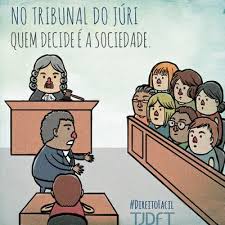 Oficina de Textos I – Requerimento
C.5) Fecho: a tradição cristalizou algumas formas:

Termos em que	
P. Deferimento.	

Nesses Termos,			
P. Deferimento.

Nestes Termos,				
P. Deferimento.

Nestes termos,	
pede deferimento.
3,0 cm
Excelentíssimo Senhor Doutor Juiz de Direito da 1ª Vara Cível da Comarca de Bebedouro.
8,0 cm
8,0 cm
APARECIDO DA SILVA, brasileiro, casado, dentista, portador do R.G.: 21.000.000-01, inscrito no CPF/MF sob o número 200.000.000-02, residente e domiciliado na Rua Lúcio Sarti, 890, Jardim Eldorado, na cidade de Bebedouro, estado de São Paulo, vem, à presença de Vossa Excelência, por seu advogado e bastante procurador que esta subscreve, requerer a juntada do documento anexo.

		 Termos em que
		 P. Deferimento.
		 Bebedouro, 25 de agosto de 2017.
			 			                    	              ___________________________
		 Arthur Vinícius Feitosa Furtado
		            OAB/SP: 281.491
4,0 cm
3,0 cm
Excelentíssimo Senhor Doutor Juiz de Direito da 1ª Vara Cível da Comarca de Bebedouro.
8,0 cm
8,0 cm
APARECIDO DA SILVA, brasileiro, casado, dentista, portador do R.G.: 21.000.000-01, inscrito no CPF/MF sob o número 200.000.000-02, residente e domiciliado na Rua Lúcio Sarti, 890, Jardim Eldorado, na cidade de Bebedouro, estado de São Paulo, vem, à presença de Vossa Excelência, por seu advogado e bastante procurador que esta subscreve, nos autos desta Ação de Cobrança que move em face de JOÃO DA SILVA, a fim de expor e solicitar o que segue:

		 Há seis meses, o requerente vem tentando, sem sucesso, localizar o atual endereço do requerido, a fim de dar prosseguimento ao presente feito.

		Contudo, resta claro que o demandado vem se ocultando propositalmente, uma vez que foi condenado ao pagamento da quantia de R$ 5.000,00 (cinco mil reais), além de juros, honorários e custas processuais.
4,0 cm
Nesse sentido, tentou-se a intimação por carta e por oficial de justiça, mas ambas restaram infrutíferas, tendo o oficial informado que o executado se mudou há poucas semanas.

		Isto posto, requer-se a expedição de ofício à Delegacia da Receita Federal, a fim de que informe o endereço atualizado do réu, no prazo de dez dias.

		Termos em que
		P. Deferimento.
		Bebedouro, 25 de agosto de 2017.
			 			                    	              					  	 	_________________________
		Arthur Vinícius Feitosa Furtado
		OAB/SP: 281.491
Exercício

Elabore um requerimento com os seguintes dados: 
Requerente: André da Silva
Dados: brasileiro, divorciado, professor, RG: 30.000.000-00, CPF: 199.999.999-09.
Endereço: Rua A, nº 1, Bairro: Bosque, Colina. 
Requerido: Augusto de Souza, representado pela mãe, Maria de Jesus.
Autoridade: Juiz da Vara Única de Colina.
Ação: Execução de Alimentos.
Fatos: André foi preso por não pagar a pensão de seu filho, Augusto, por três meses (junho, julho e agosto de 2017, no valor total de R$ 600,00).
Lei: artigo 528 do CPC.
Pedido: Revogação da prisão e expedição de alvará de soltura, pois o executado já quitou a dívida.